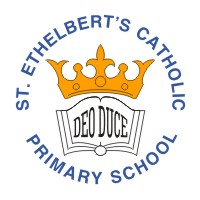 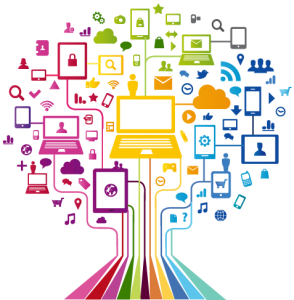 Curriculum Overview Year 2
Pentecost term 2024-2025
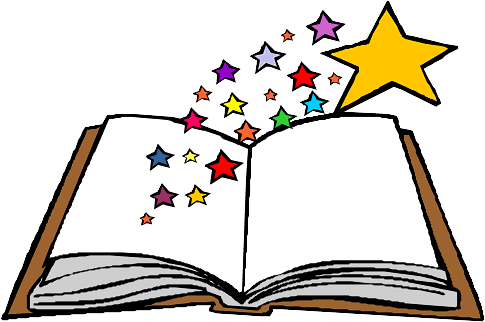 Please find below information about what your child will be learning this term.
If you would like more information speak to your child’s teacher.
English & Guided Reading
Writing a narrative and sequencing events
Character description 
Writing instructions
Using role play for performance 
Use editing and proof reading
Key texts:  
Rapunzel
How to Wash a Wooly Mammoth
Jack and the Beanstalk
Maths
Length & Height
Mass, capacity and temperature
Fractions -  recognising a half, a third, a quarter, three quarters and a whole. 
Time – Telling the time to 5 minutes 
Statistics – Interpreting data from  a range of graphs and charts
Position and Direction – positional language
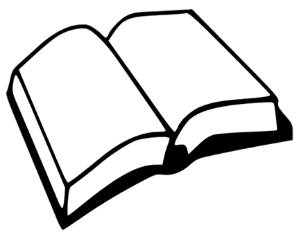 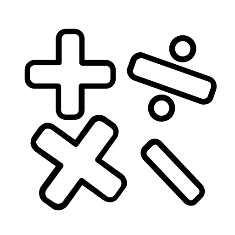 RE
Lent and Easter
Maundy Thursday
Good Friday 
Easter Sunday
Holy Week
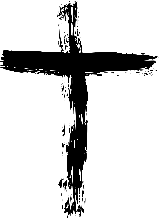 Science
Plants: Plant growth
Recall that seeds have all the necessary parts inside for plant growth
Understand that seeds need water and warmth to germinate: light is needed
Sequence the stages of a plant life cycle
Describe the influences humans have on plants
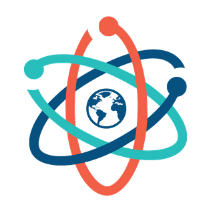 Art/ Design
Study of Alfred Wallis
Painting the sea in different moods, colours and textures
PE
Gymnastics 	
- Developing coordination and balance
History/ Geography
Local history unit –Understanding features of a castle, what are they used for? How use has changed (then & now). How our knowledge of the past is developed through the use of sources. 
Why is our world wonderful –Understand geographical similarities & differences through studying the human and physical geography of our town.
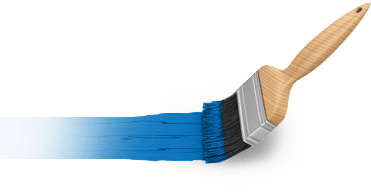 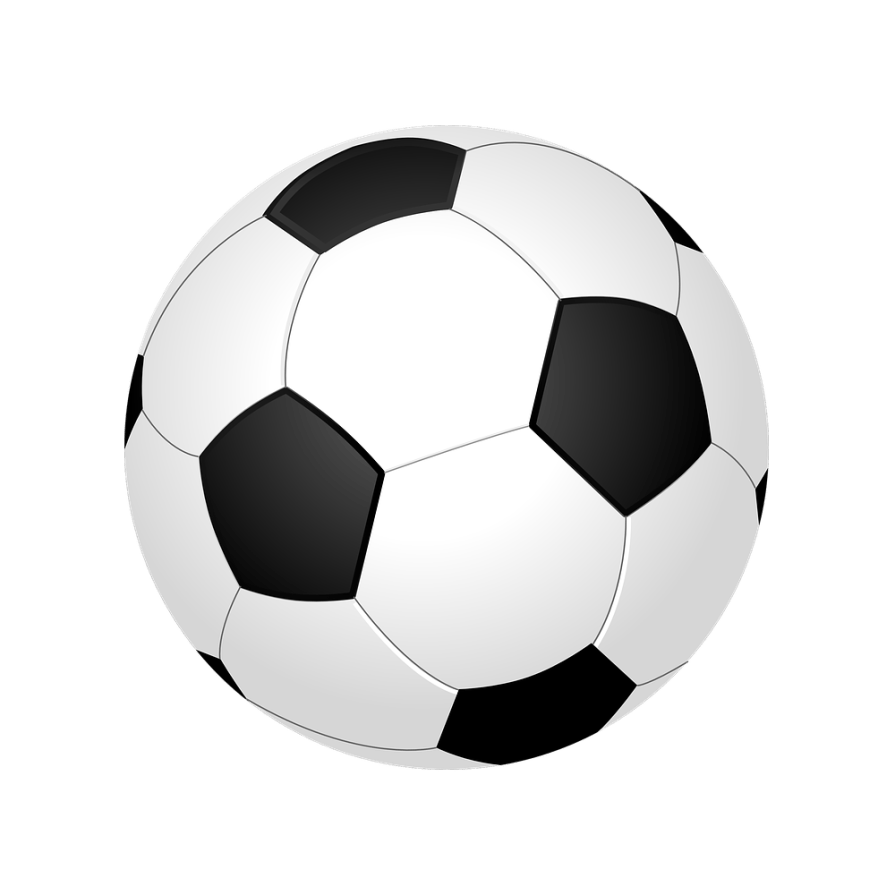 PSHE
Keeping healthy; the importance of sleep and rest 

Safety: how to keep ourselves safe in different environments 

Growing older: preparing for moving to a new classroom and year group
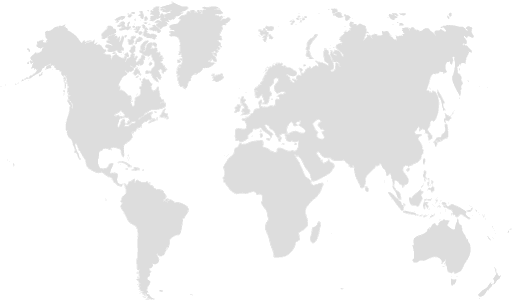 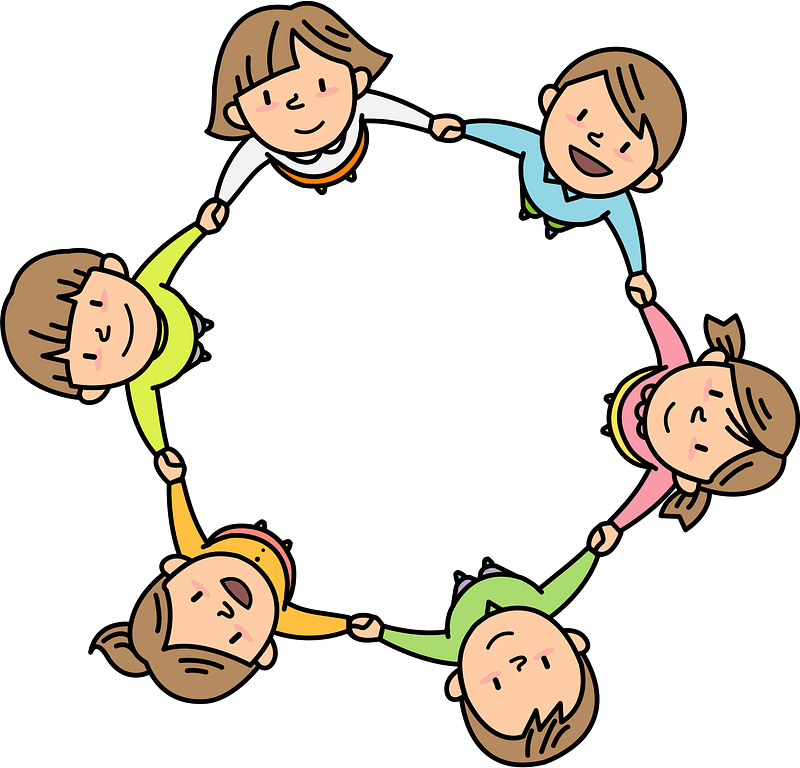 Computing
Digital Painting
Combining shaped tools
Digital Writing
Capital letters, full stops
and colours
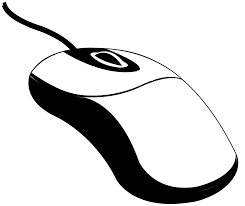 Music
Singing – Theme ‘On this island’